Verletzendes Online-HandelN
Herzlich Willkommen zum Elternabend am XX.XX.XXXX
Thema:Formen und Wirkung
[Speaker Notes: Verletzendes Online-Handeln / Formen und Wirkung / Titelfolie Themenpaket

Die vorliegende Präsentationsvorlage bietet Ihnen Anregungen, wie Sie die im Rahmen der „Digitalen Schule der Zukunft“ entstandenen Materialien der BLM Stiftung Medienpädagogik Bayern für die Durchführung eines medienpädagogischen Elternabends nutzen können.

Die Präsentationsvorlage enthält einen Einstiegsclip, mögliche Einstiegsfragen, sowie verschiedene Praxisbeispiele, die Sie gemeinsam mit den Eltern bearbeiten können. In den Foliennotizen finden Sie zusätzlich ergänzende Hinweise zum Einsatz der Inhalte und Praxisbeispiele.
Die Praxisbeispiele (Anklickbare Grafiken und Interaktive Schaubilder) sind jeweils auf den Folien verlinkt, daher ist eine Internetverbindung erforderlich. Für eine Offline-Verwendung müssen die Praxisbeispiele im Vorfeld aus dem mebis Magazin heruntergeladen und außerhalb der Präsentation geöffnet werden.
Unterstützend können Sie den Leitfaden zur Durchführung eines medienpädagogischen Elternabends zum Thema „Verletzendes Online-Handeln“ im mebis Magazin nutzen. In diesem finden Sie u.a. Anregungen zum Ablauf sowie weitere Praxisbeispiele für den Einsatz bei Elternabenden.
Am Ende der Präsentation finden Sie ausgeblendete, gelayoutete Folien, die Sie mit Inhalten füllen können. Sie können so die Präsentation entsprechend Ihrer Wünsche anpassen bzw. gestalten. Sollten Sie die leeren Folien nicht benötigen, können Sie diese löschen.

Sie finden alle Materialien und Anleitungen für Lehrkräfte zum Thema „Verletzendes Online-Handeln“ unter folgendem Link:https://mebis.bycs.de/beitrag/verletzendes_online_handeln 

Hinweis: Die vorliegende Präsentation ist nicht zur Weitergabe an die Eltern gedacht. Für Eltern gibt es zum Thema passgenaue medienpädagogische Materialien, auf die Sie anstelle der Präsentation verweisen können. Diese finden Sie im mebis Magazin unter folgendem Link:https://mebis.bycs.de/beitrag/verletzendes_online_handeln-eltern]
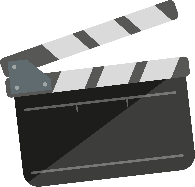 Verletzendes Online-Handeln
EINSTIEG INS THEMA
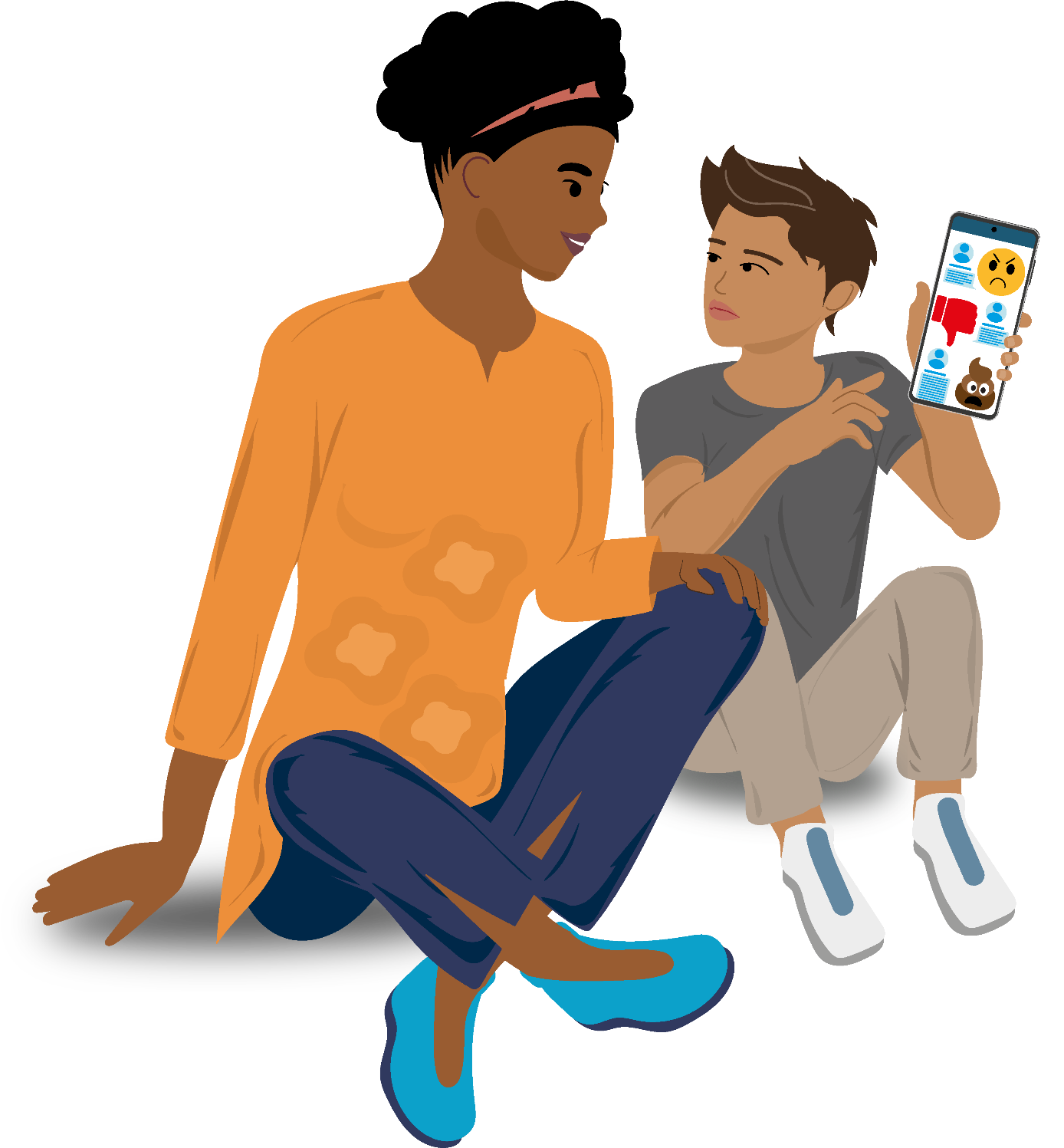 2
[Speaker Notes: Verletzendes Online-Handeln / Formen und Wirkung / Einstiegsclip „Unser Kind ein Opfer? – Nadya wird online gemobbt“

Dieser Clip befindet sich auch im mebis Magazin unter folgendem Link: https://mebis.bycs.de/beitrag/verletzendes_online_handeln]
Verletzendes Online-Handeln
Formen und Wirkung
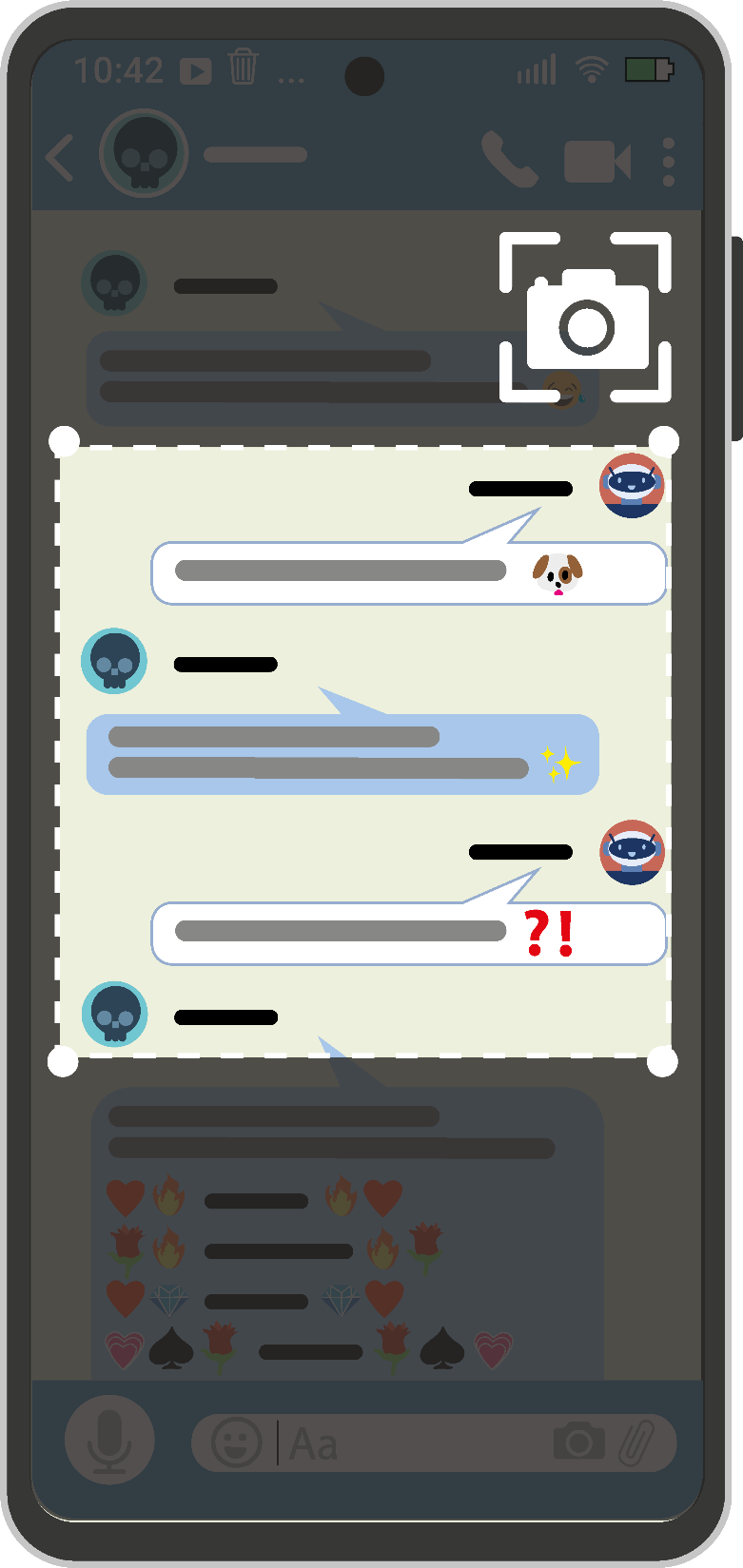 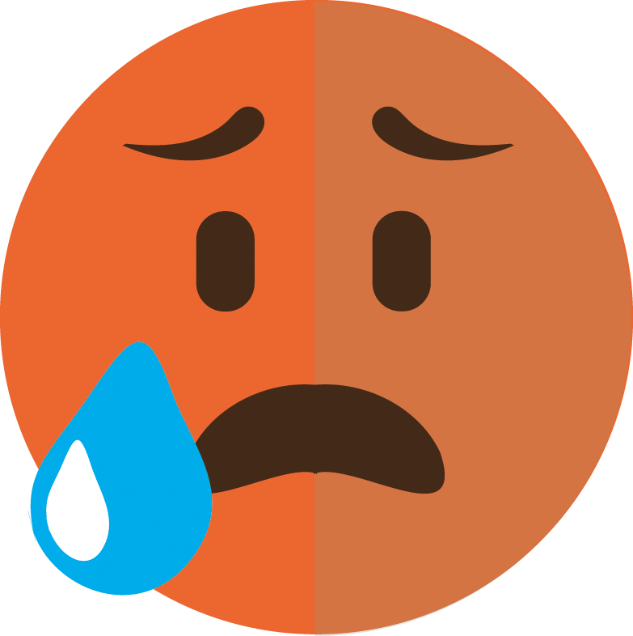 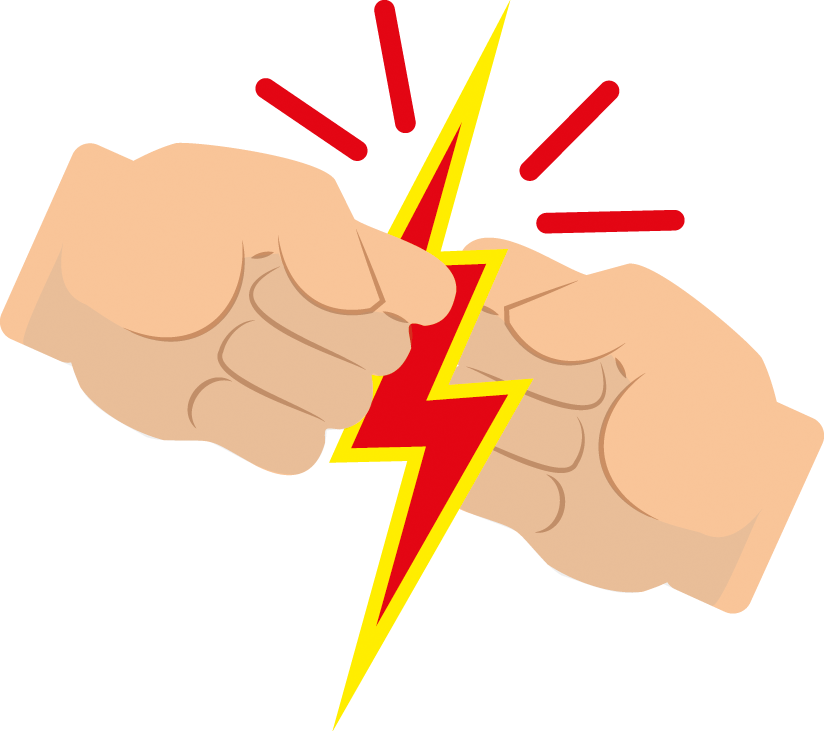 3
[Speaker Notes: Verletzendes Online-Handeln / Formen und Wirkung / Titelfolie Themenpaket]
Verletzendes Online-Handeln
IMPULSFRAGEN
Welche Regeln gibt es in Ihrer Familie zum Umgang mit anderen (im Internet)?
Was verstehen Sie unter „Gewalt im Internet“?
Kennen Sie jemanden aus Ihrem Umfeld, der schon mal onlinemit Hasskommentaren konfrontiert war?
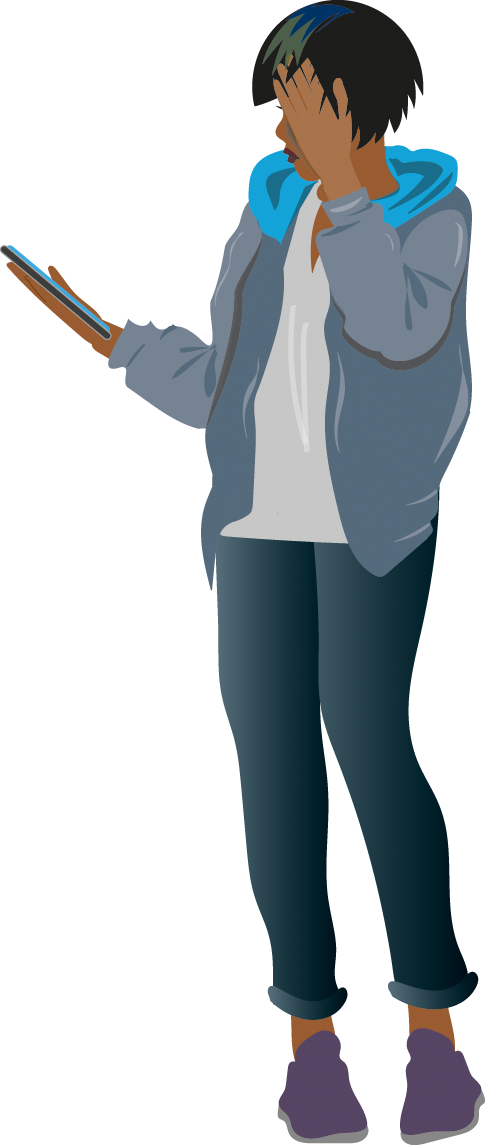 4
[Speaker Notes: Verletzendes Online-Handeln / Formen und Wirkung / Impulsfragen]
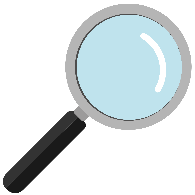 Verletzendes Online-Handeln
PRAXISBEISPIEL
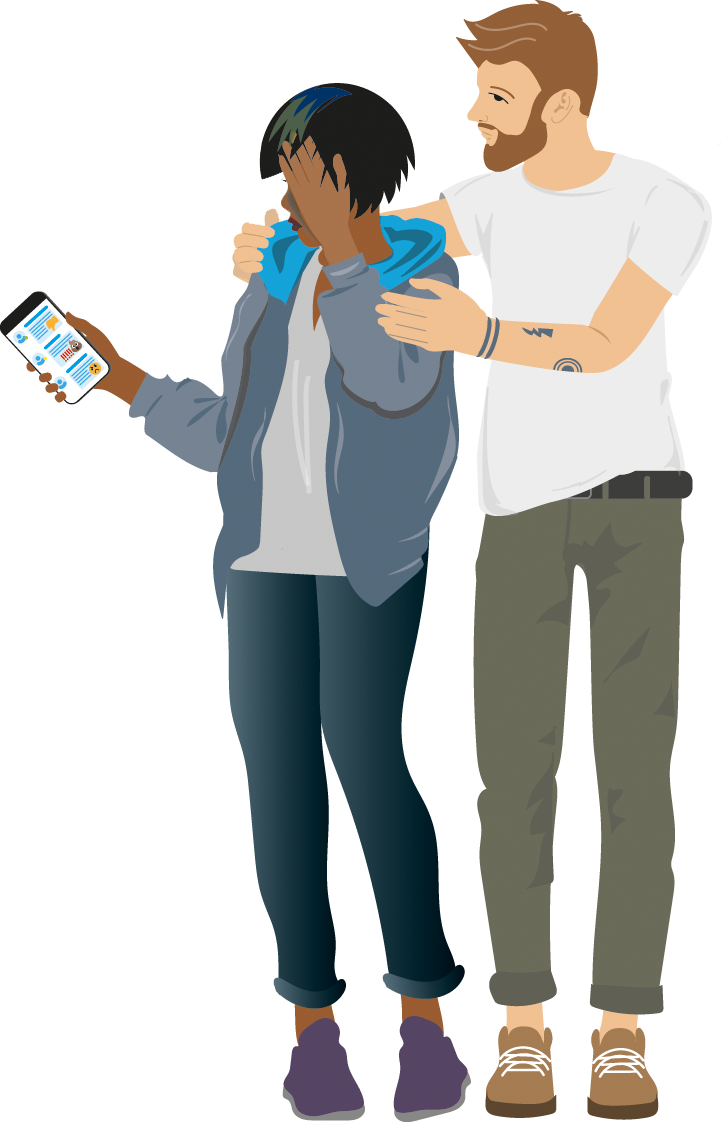 5
[Speaker Notes: Verletzendes Online-Handeln / Formen und Wirkung / Praxisbeispiel „Formen von verletzendem Online-Handeln“ (Anklickbare Grafik)

Bitte beachten Sie auch die Anleitung für das Praxisbeispiel „Formen von verletzendem Online-Handeln“ im Mebis Magazin.

Hinweis:
Das Praxisbeispiel öffnet sich mit Klick auf den Tabletbildschirm automatisch im Browser. 
Alternativ können Sie es über folgenden Link aufrufen:https://www.stiftung-medienpaedagogik-bayern.de/externalContent/schaubilder-elternarbeit/Online/index.html#/formen-von-verletzendem-online-handeln]
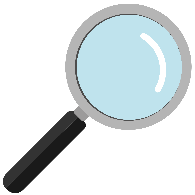 Verletzendes Online-Handeln
PRAXISBEISPIEL
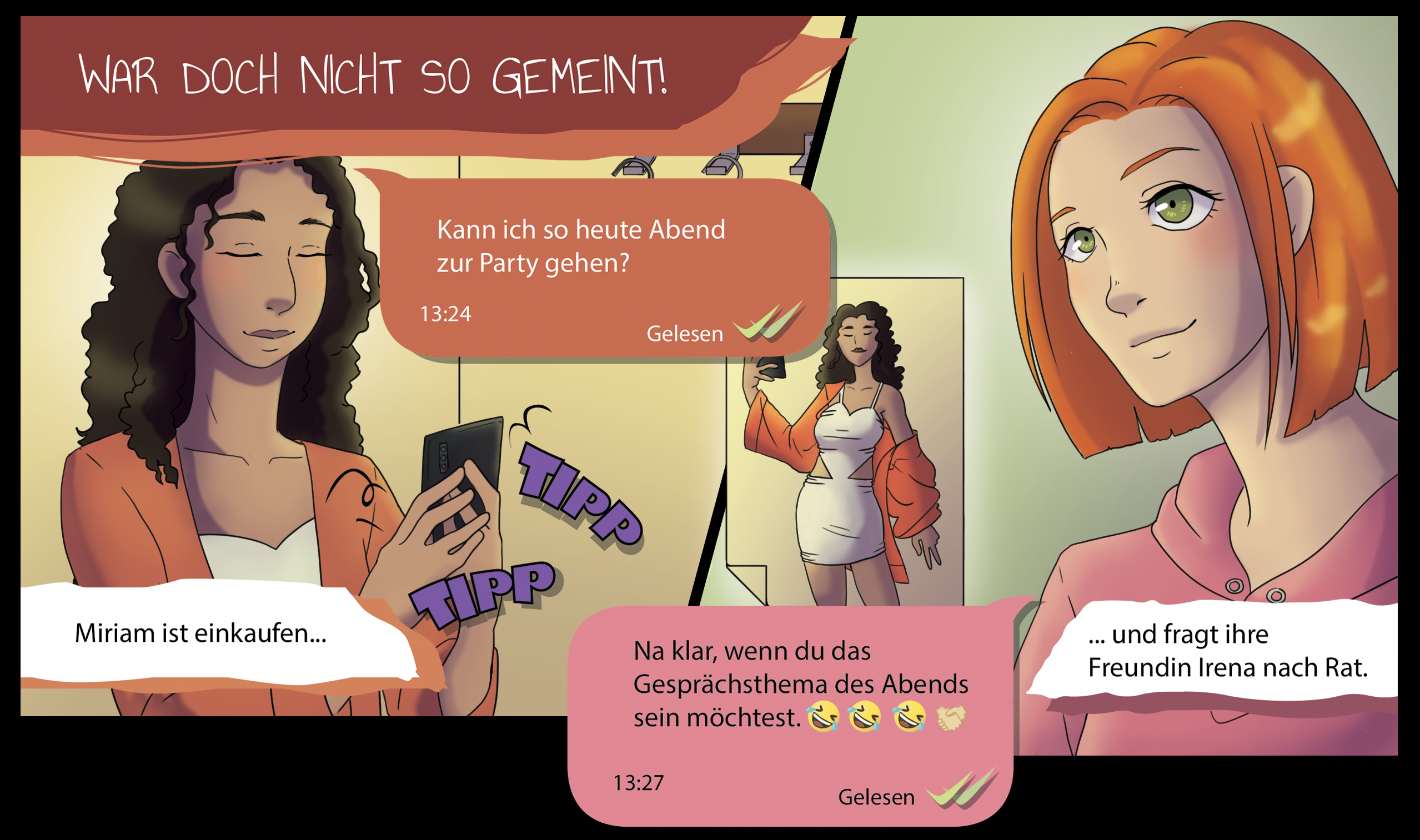 6
[Speaker Notes: Verletzendes Online-Handeln / Formen und Wirkung / Praxisbeispiel „War doch nicht so gemeint“ (Comic)

Bitte beachten Sie auch die Anleitung für das Praxisbeispiel „War doch nicht so gemeint“ im mebis Magazin.]
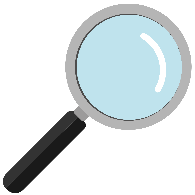 Verletzendes Online-Handeln
PRAXISBEISPIEL
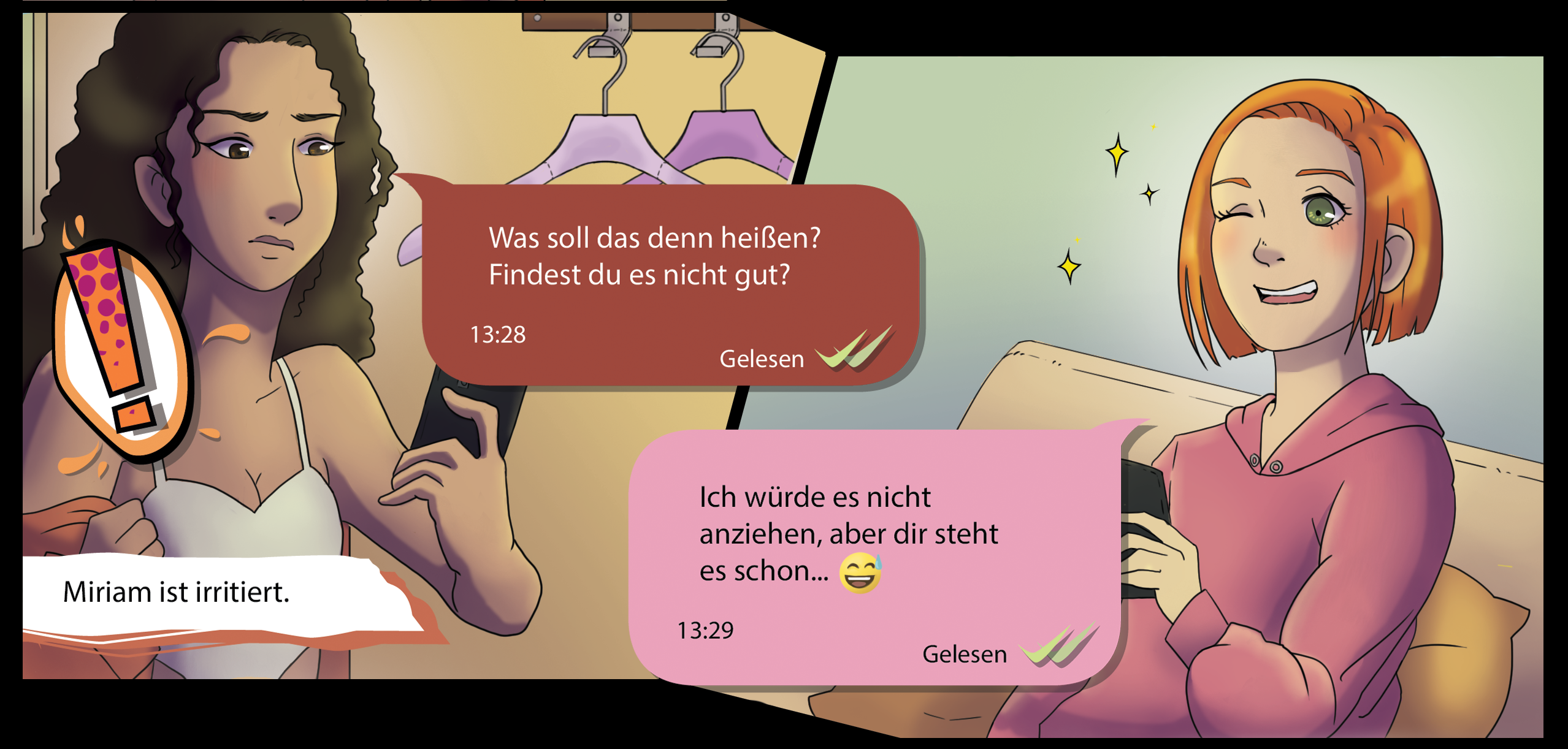 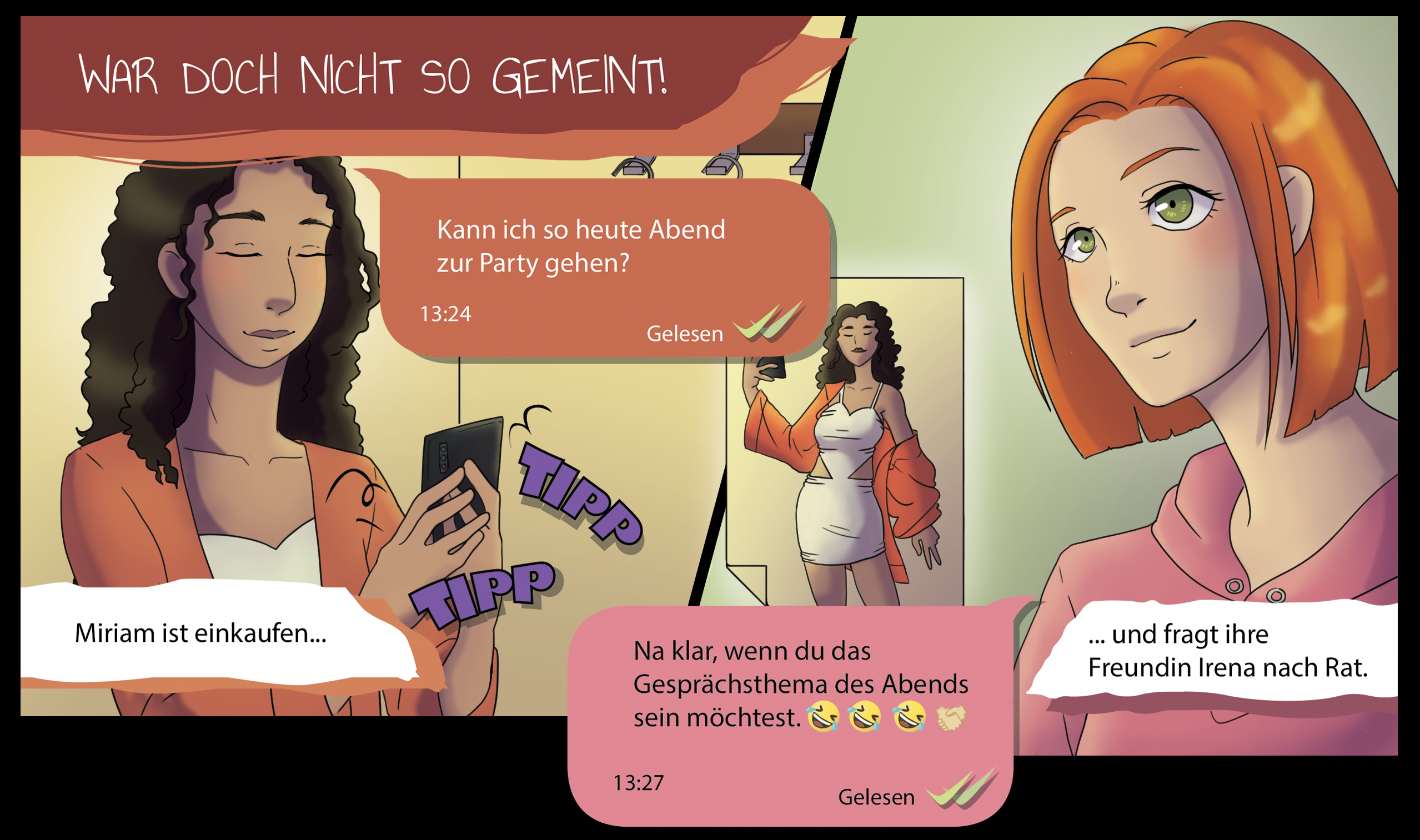 7
[Speaker Notes: Verletzendes Online-Handeln / Formen und Wirkung / Praxisbeispiel „War doch nicht so gemeint“ (Comic)]
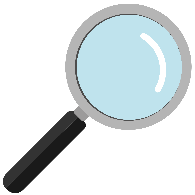 Verletzendes Online-Handeln
PRAXISBEISPIEL
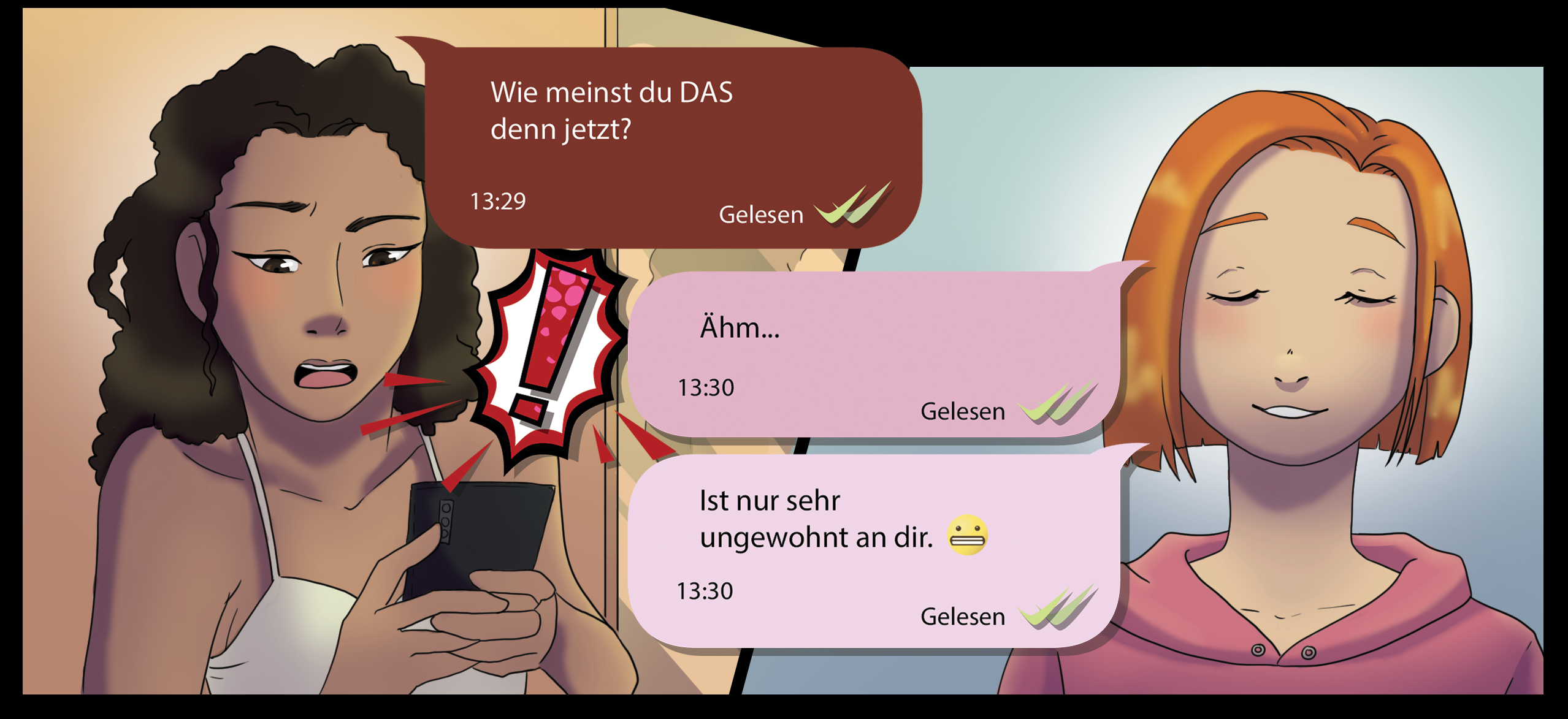 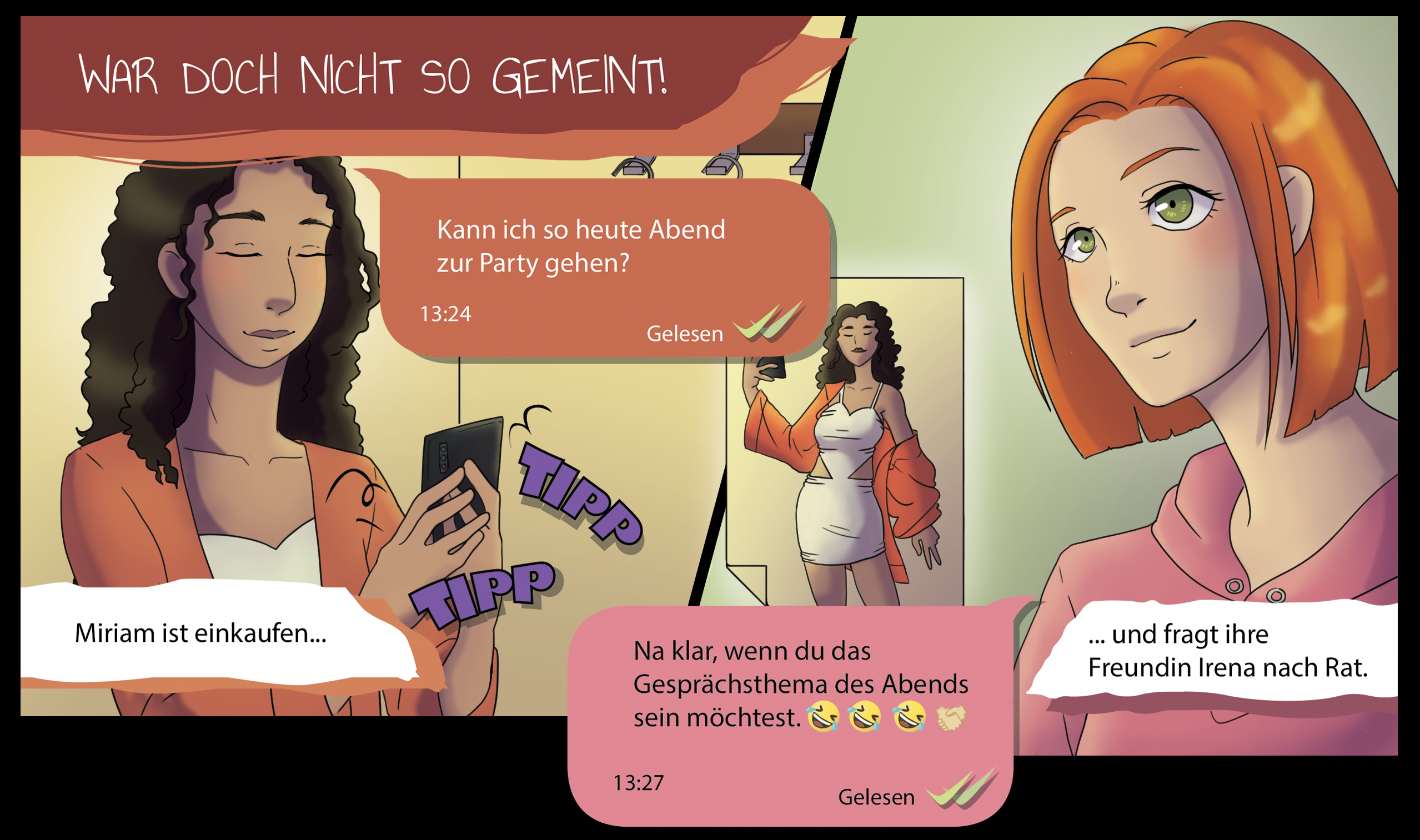 8
[Speaker Notes: Verletzendes Online-Handeln / Formen und Wirkung / Praxisbeispiel „War doch nicht so gemeint“ (Comic)]
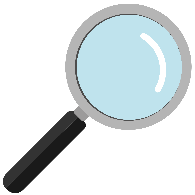 Verletzendes Online-Handeln
PRAXISBEISPIEL
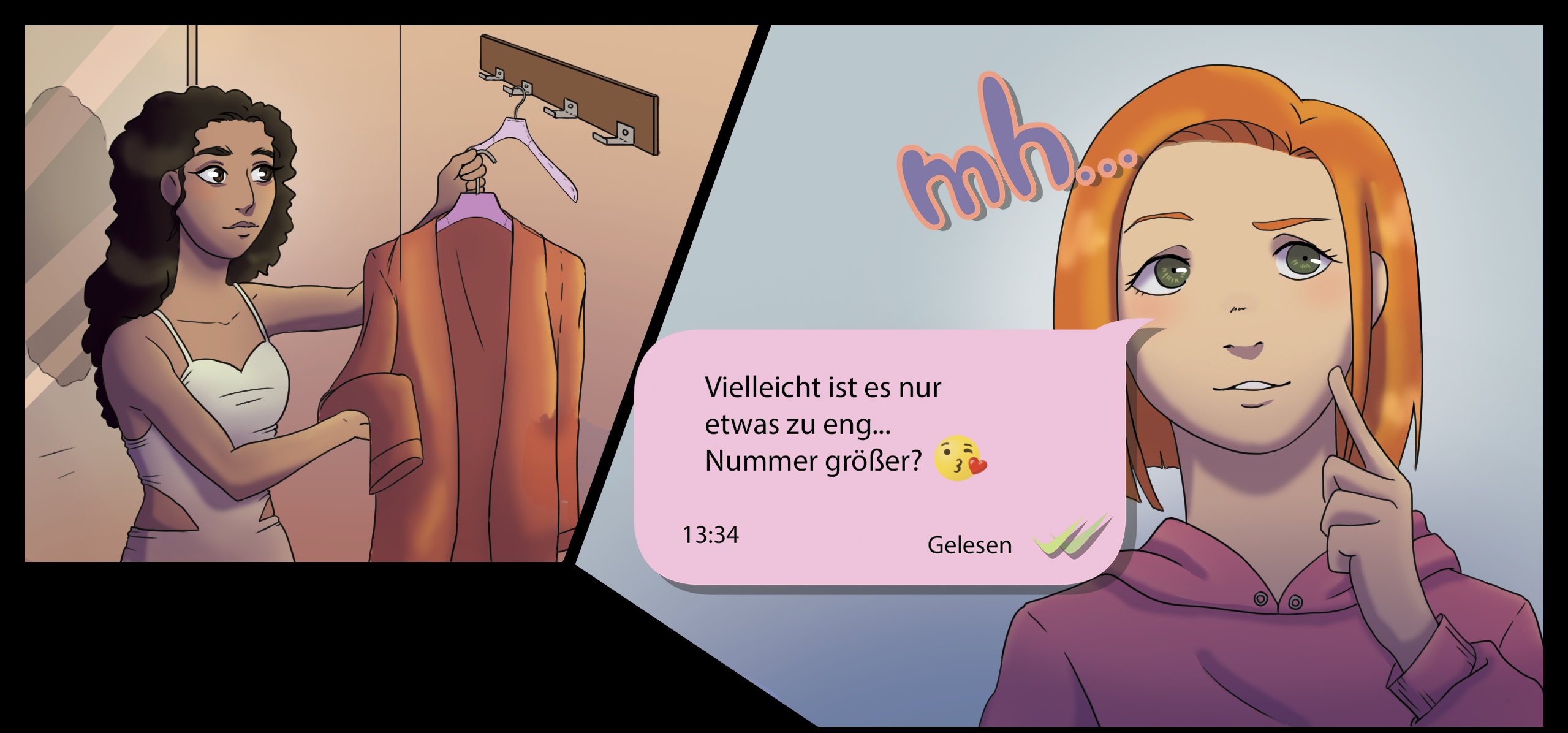 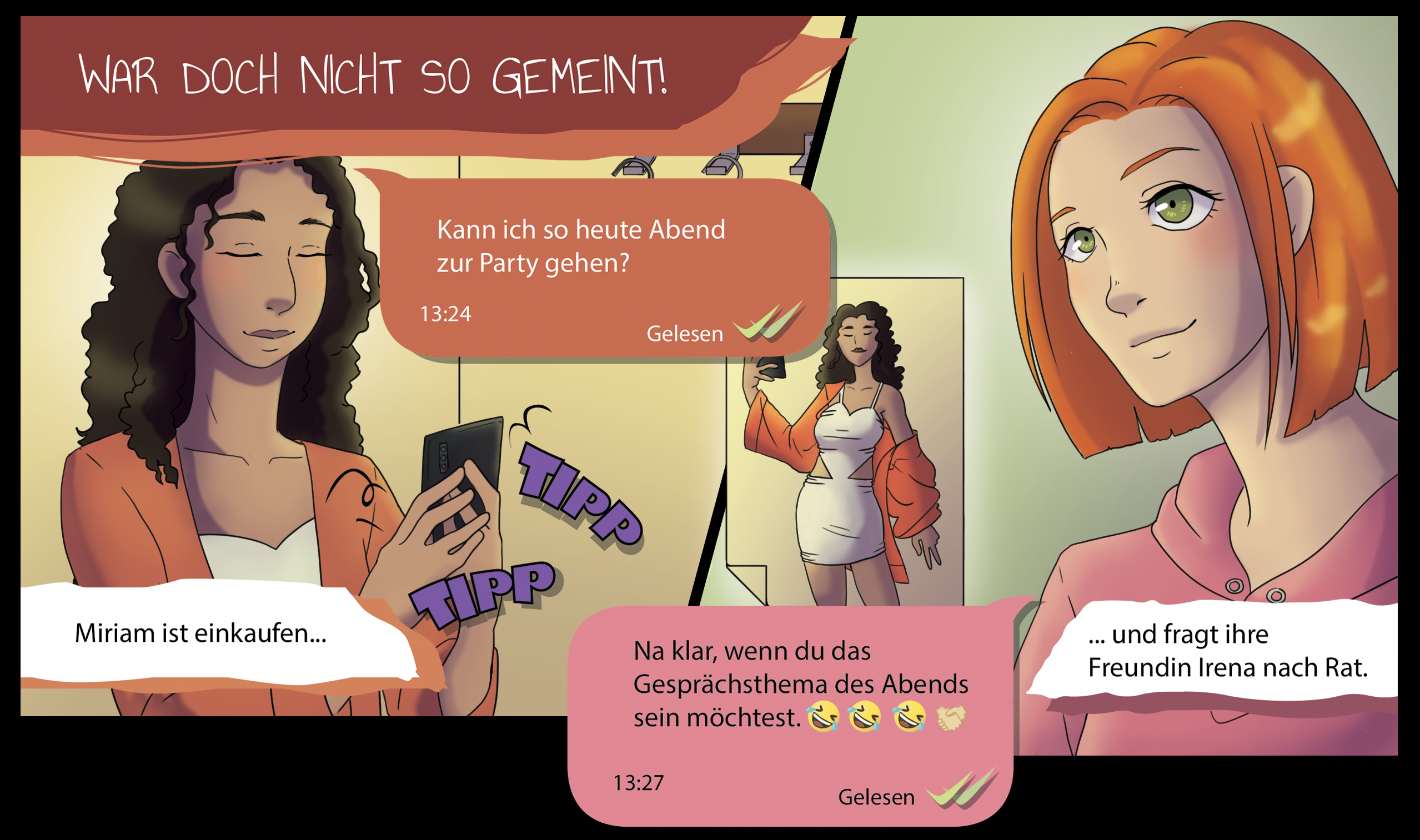 9
[Speaker Notes: Verletzendes Online-Handeln / Formen und Wirkung / Praxisbeispiel „War doch nicht so gemeint“ (Comic)]
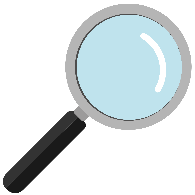 Verletzendes Online-Handeln
PRAXISBEISPIEL
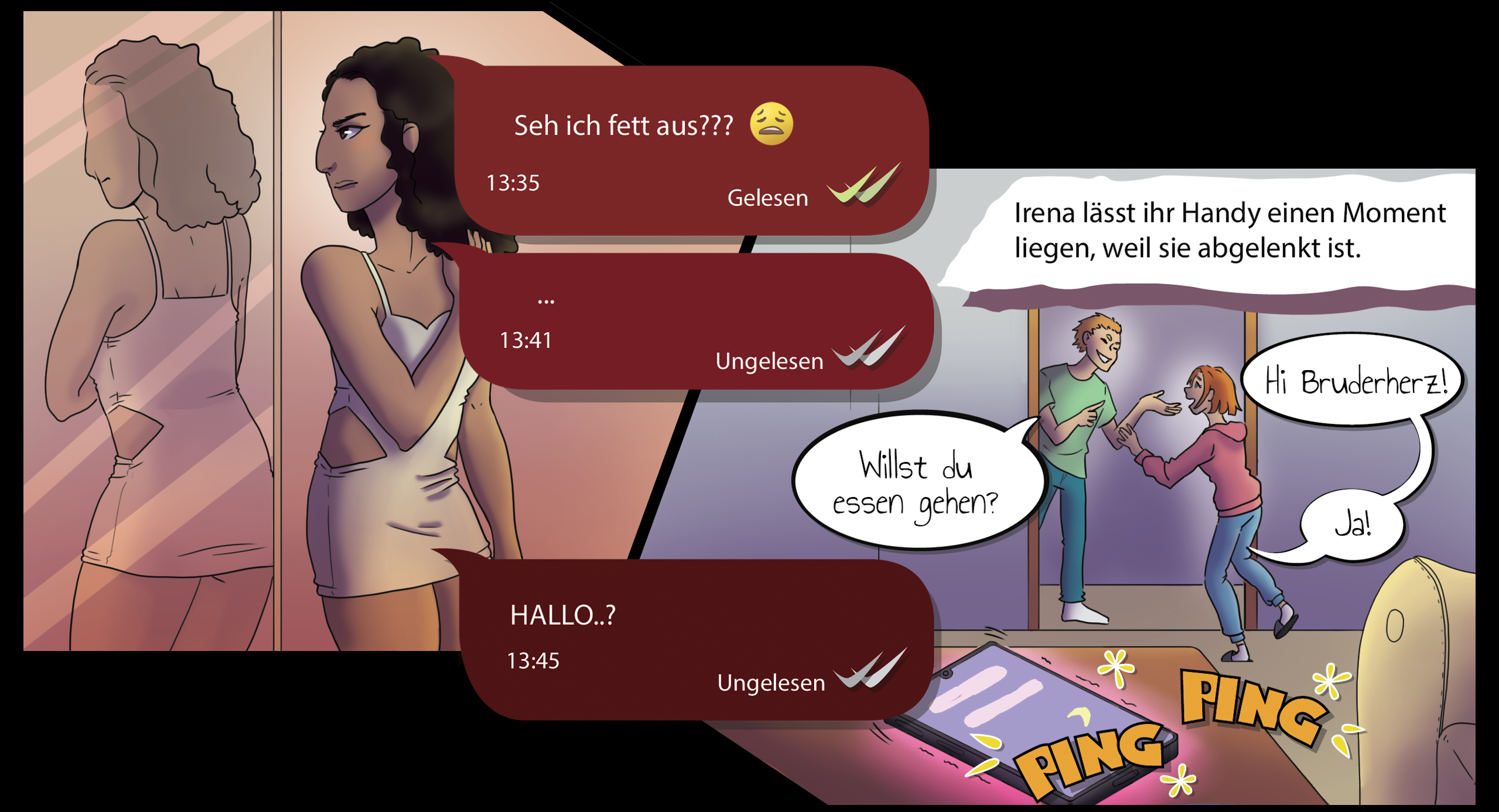 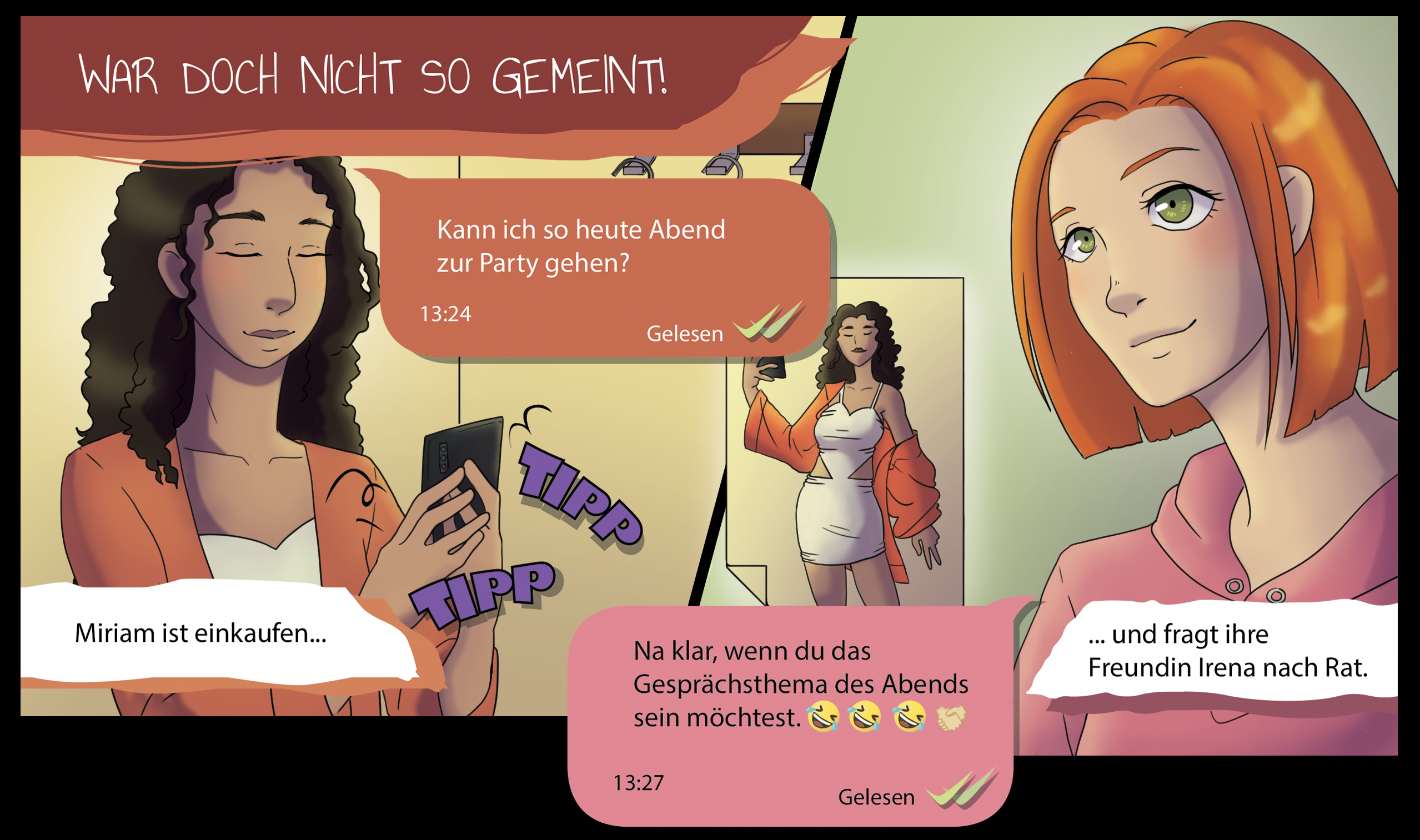 10
[Speaker Notes: Verletzendes Online-Handeln / Formen und Wirkung / Praxisbeispiel „War doch nicht so gemeint“ (Comic)]
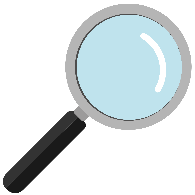 Verletzendes Online-Handeln
PRAXISBEISPIEL
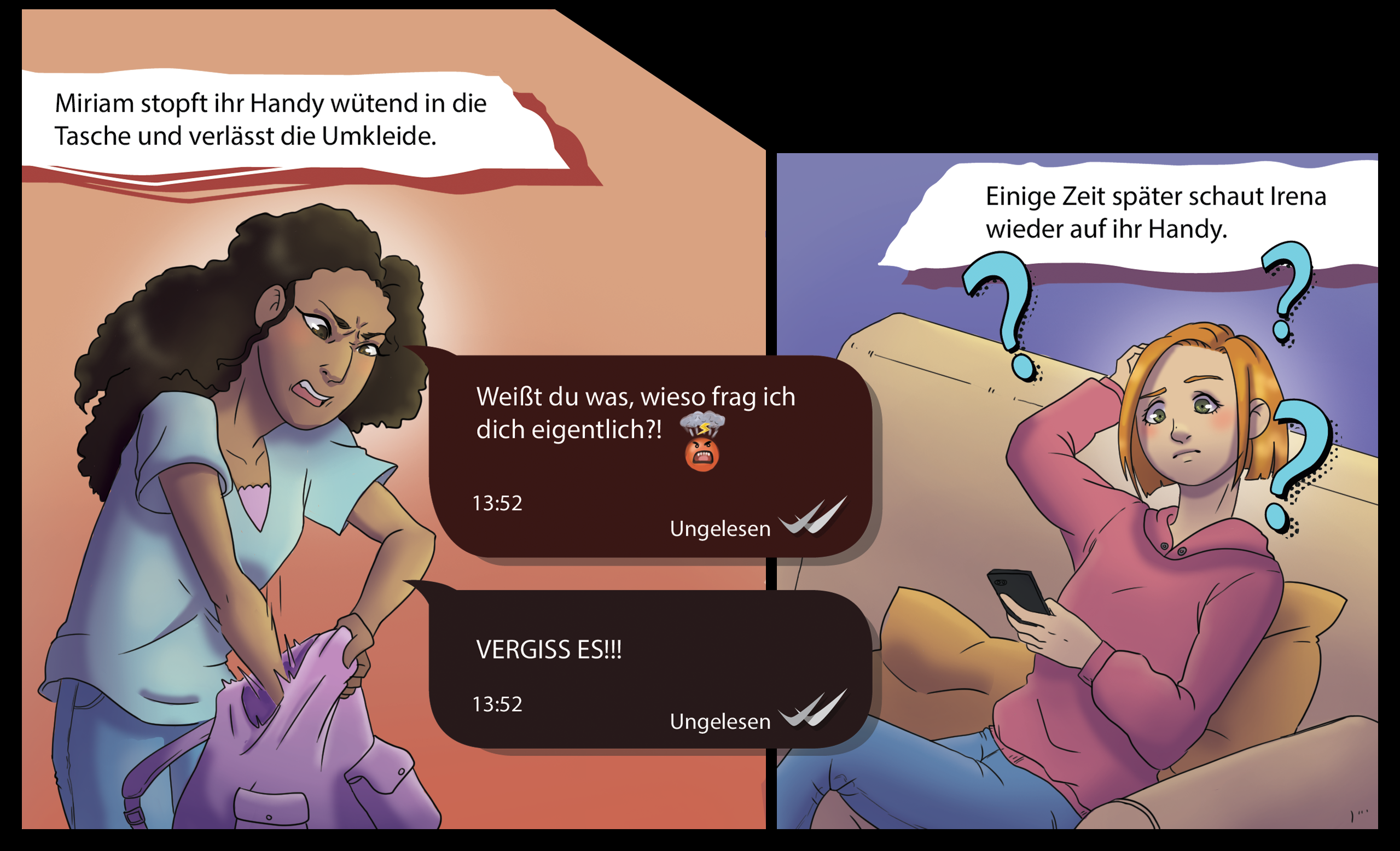 11
[Speaker Notes: Verletzendes Online-Handeln / Formen und Wirkung / Praxisbeispiel „War doch nicht so gemeint“ (Comic)]
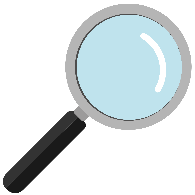 Verletzendes Online-Handeln
PRAXISBEISPIEL
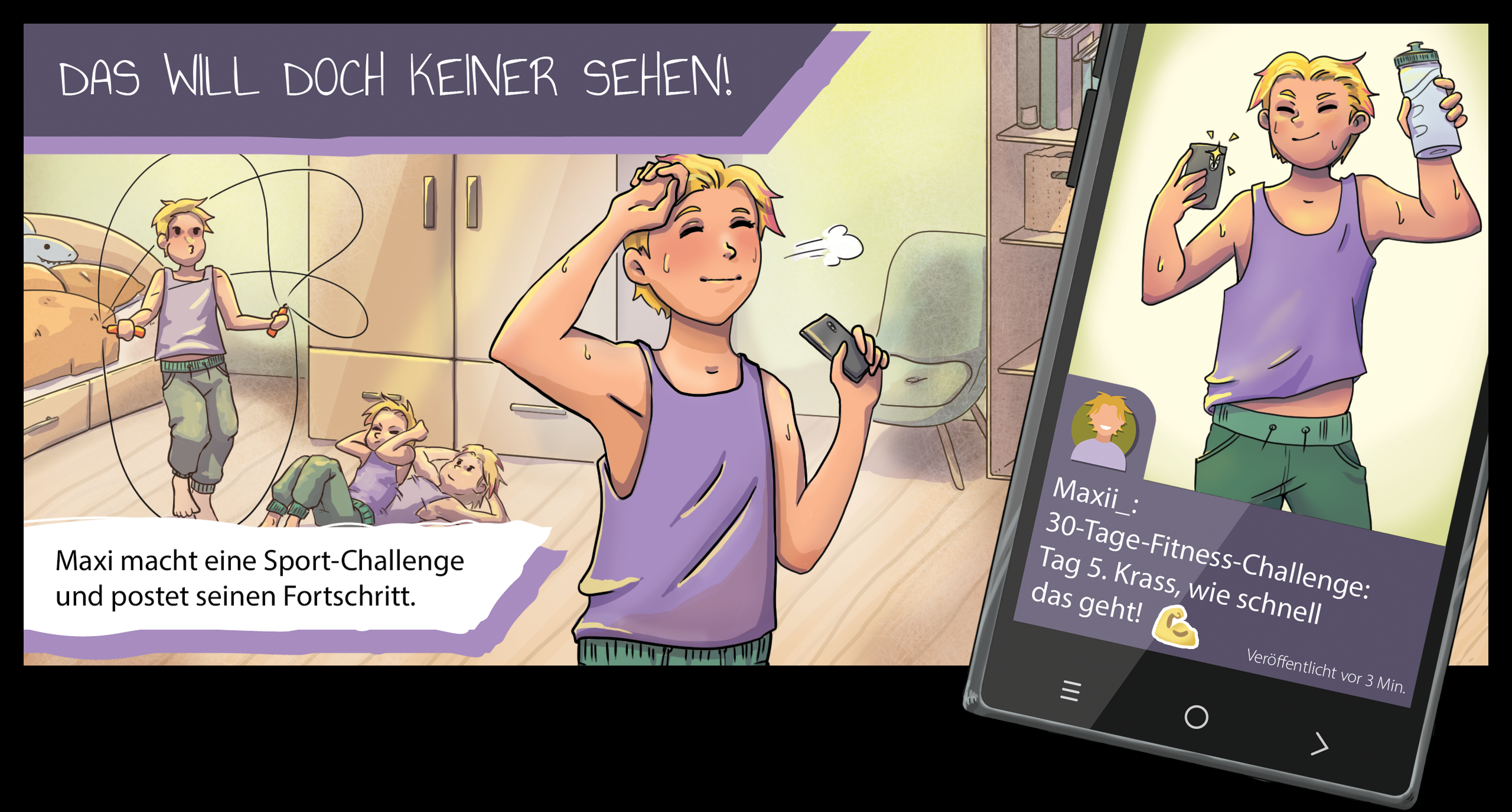 12
[Speaker Notes: Verletzendes Online-Handeln / Formen und Wirkung / Praxisbeispiel „Will doch keiner sehen“ (Comic)

Bitte beachten Sie auch die Anleitung für das Praxisbeispiel „Will doch keiner sehen“ im mebis Magazin.]
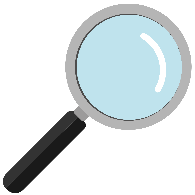 Verletzendes Online-Handeln
PRAXISBEISPIEL
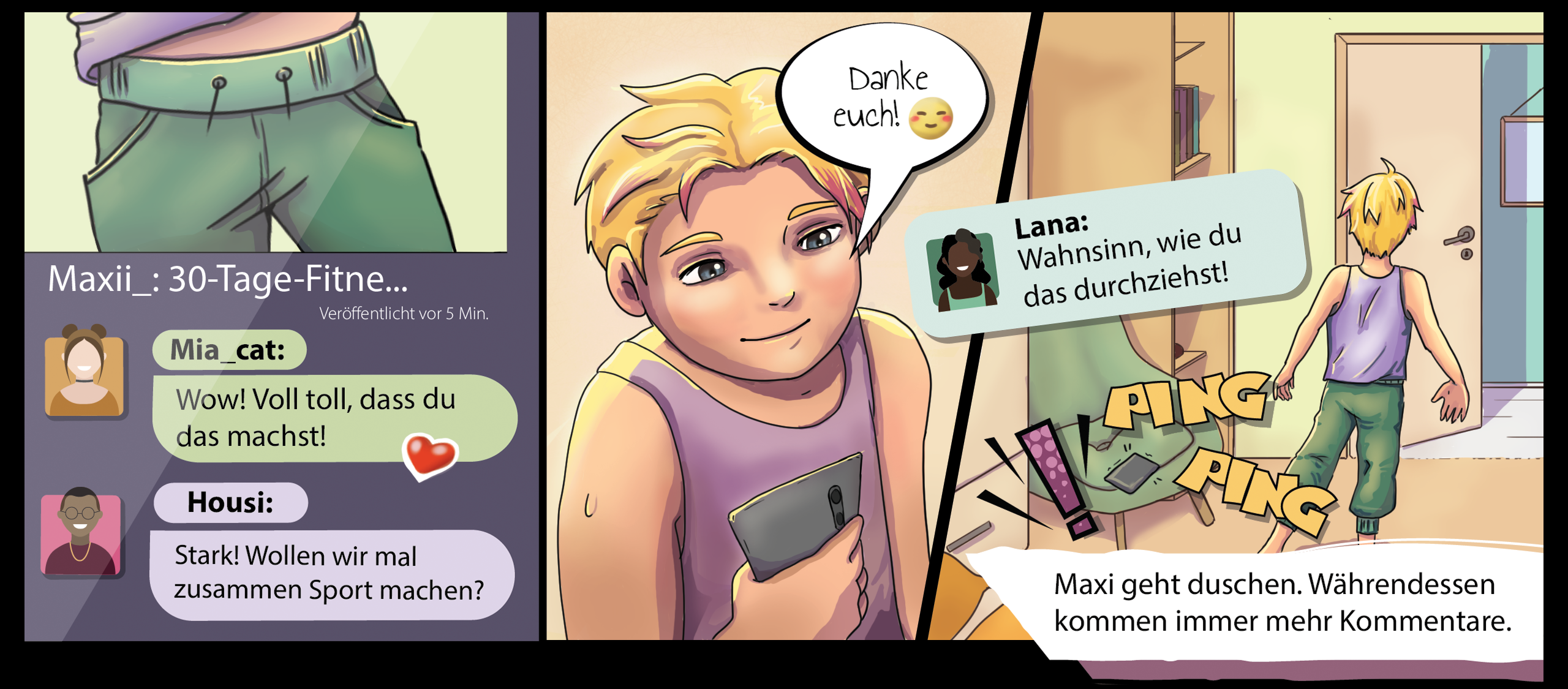 13
[Speaker Notes: Verletzendes Online-Handeln / Formen und Wirkung / Praxisbeispiel „Will doch keiner sehen“ (Comic)]
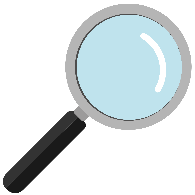 Verletzendes Online-Handeln
PRAXISBEISPIEL
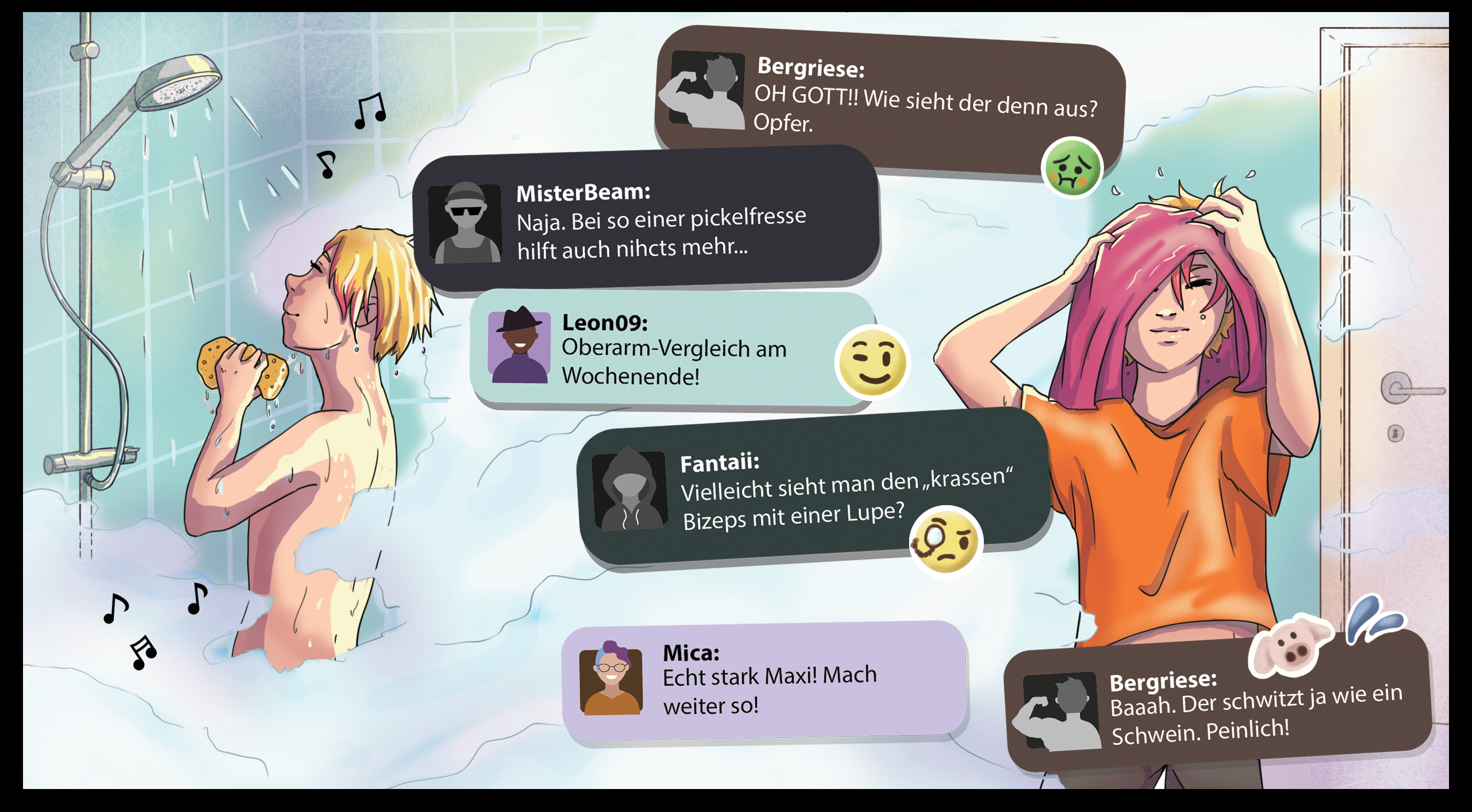 14
[Speaker Notes: Verletzendes Online-Handeln / Formen und Wirkung / Praxisbeispiel „Will doch keiner sehen“ (Comic)]
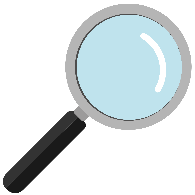 Verletzendes Online-Handeln
PRAXISBEISPIEL
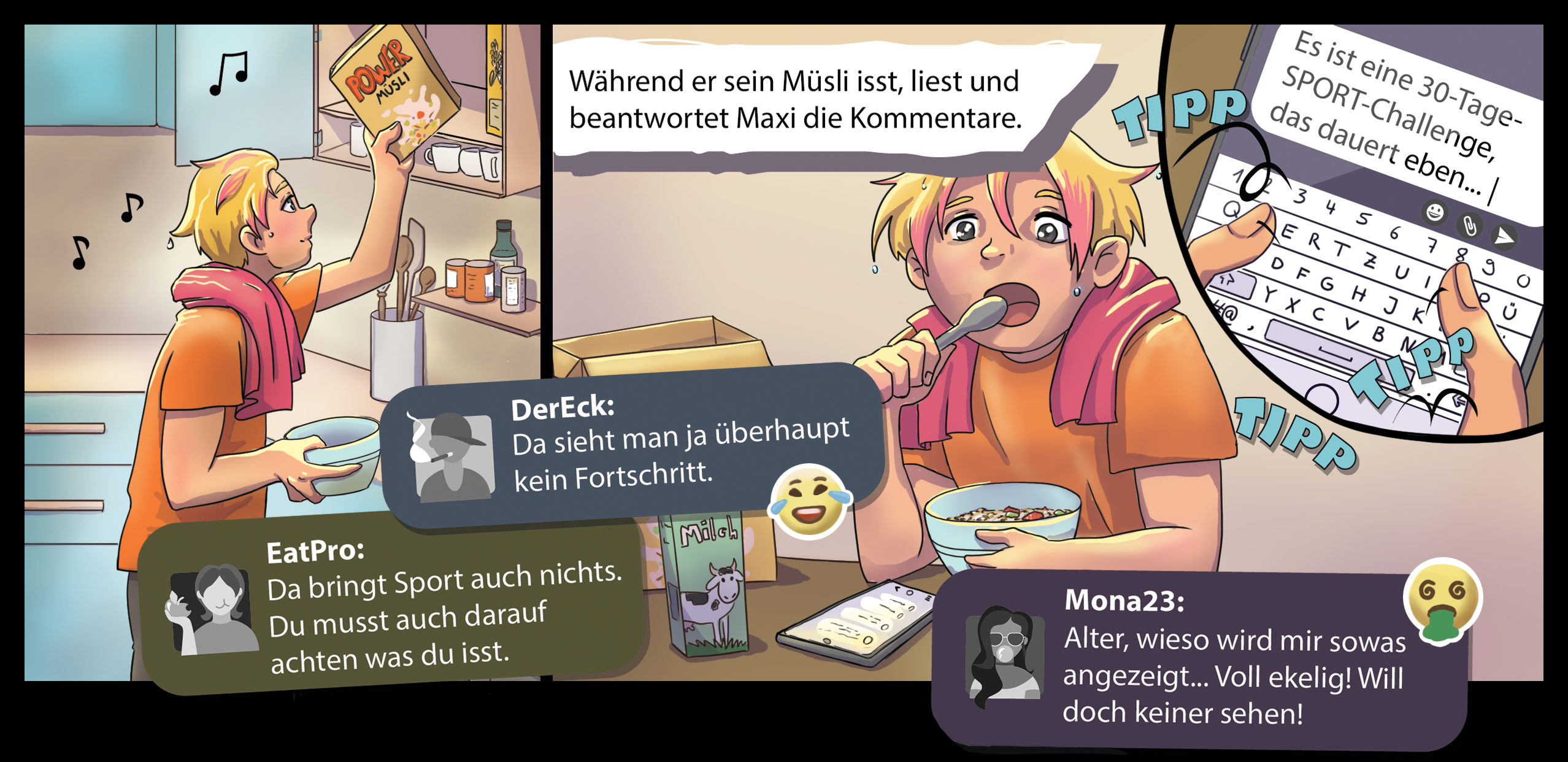 15
[Speaker Notes: Verletzendes Online-Handeln / Formen und Wirkung / Praxisbeispiel „Will doch keiner sehen“ (Comic)]
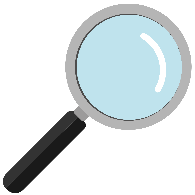 Verletzendes Online-Handeln
PRAXISBEISPIEL
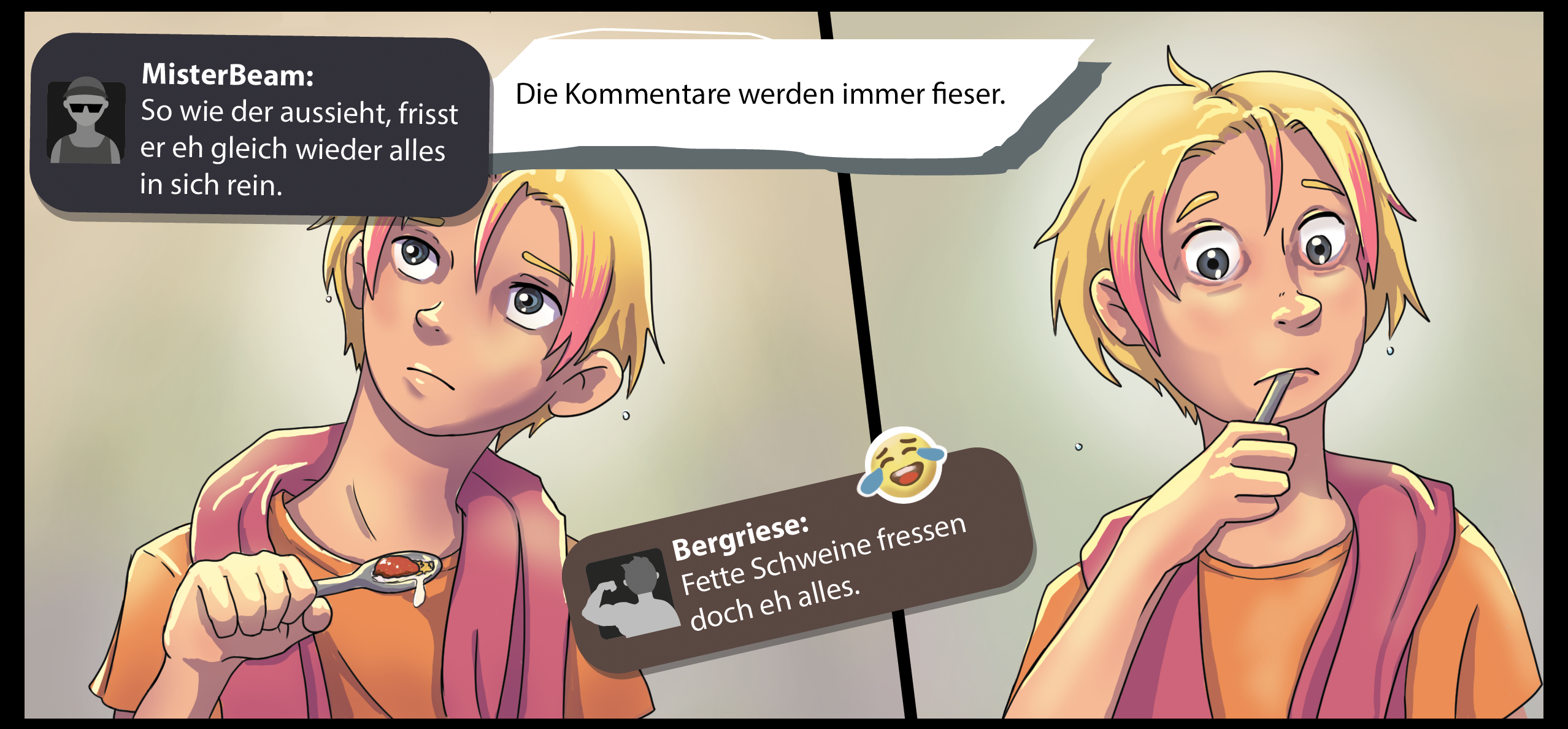 16
[Speaker Notes: Verletzendes Online-Handeln / Formen und Wirkung / Praxisbeispiel „Will doch keiner sehen“ (Comic)]
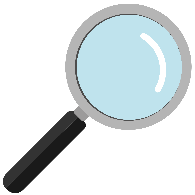 Verletzendes Online-Handeln
PRAXISBEISPIEL
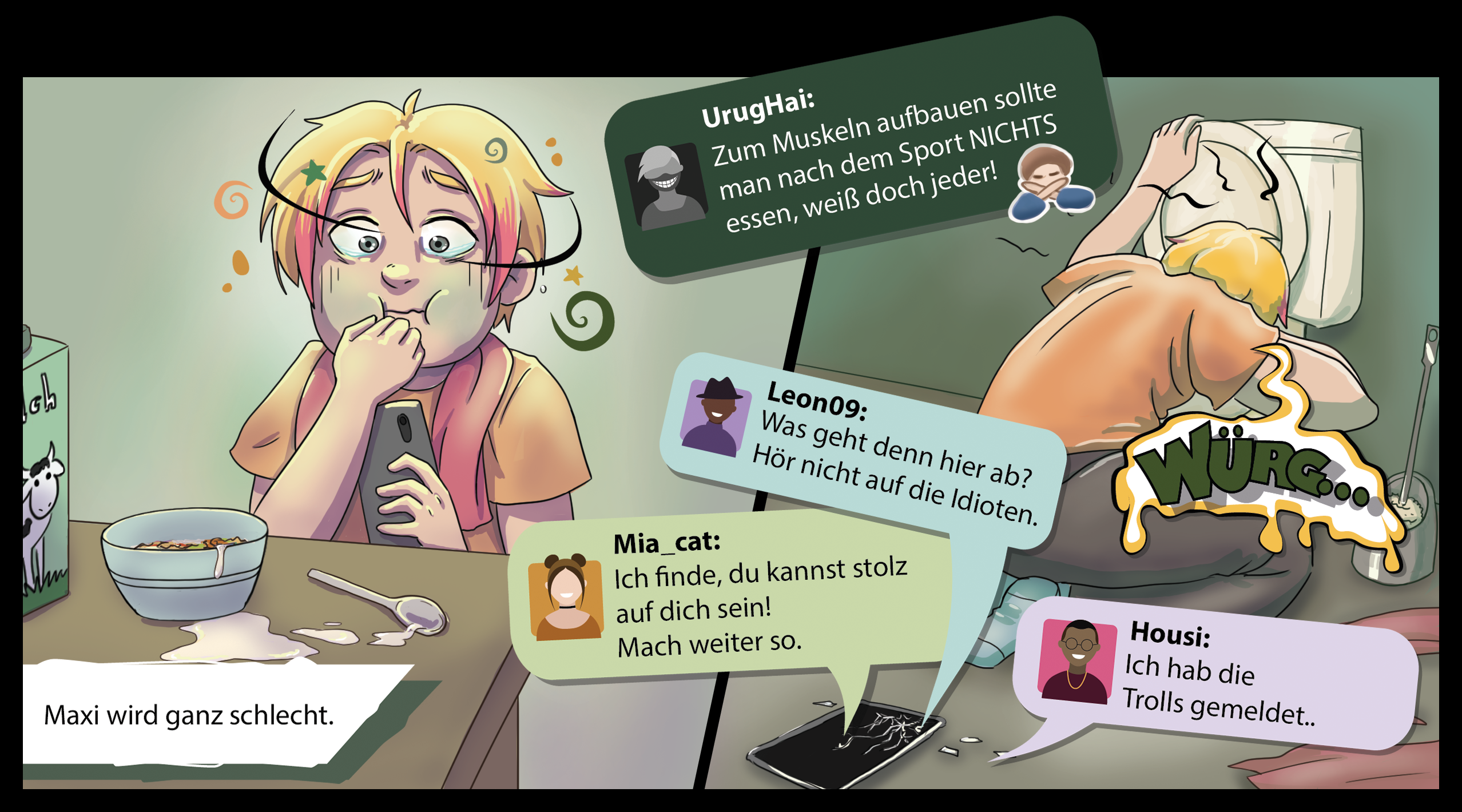 17
[Speaker Notes: Verletzendes Online-Handeln / Formen und Wirkung / Praxisbeispiel „Will doch keiner sehen“ (Comic)]
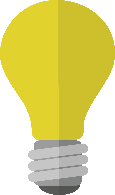 Verletzendes Online-Handeln
HANDLUNGSTIPPS zu Verletzendem Online-Handeln
Interesse zeigen und im Gespräch bleiben
Online-Kommunikation besprechen
Vorsichtig mit persönlichen Daten von sich
und anderen umgehen
Verletzendes Online-Handeln zum Thema machen
Im Ernstfall zuhören, ruhiges Gespräch führen und gemeinsam mit dem Kind handeln
Auf negative Veränderungen achten
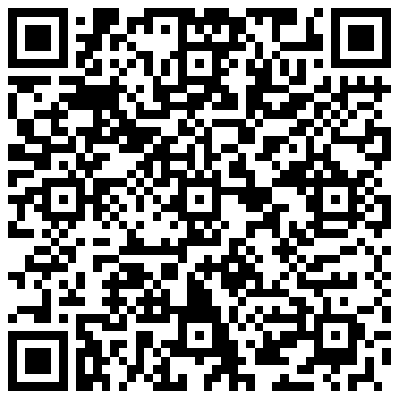 18
[Speaker Notes: Verletzendes Online-Handeln / Formen und Wirkung / Handlungstipps zu Verletzendem Online-Handeln

Bitte beachten Sie auch die ausführlichen Handlungstipps für Erziehungsberechtigte, diese finden Sie unter folgendem Link:https://mebis.bycs.de/beitrag/verletzendes_online_handeln-eltern 

Diese können Sie unterstützend für die Diskussion mit den Eltern nutzen.
Eltern können die Handlungstipps über den QR-Code auf der Folie direkt herunterladen. Durch Klick auf den QR-Code können Sie das Dokument öffnen und den Eltern zeigen.]
Verletzendes Online-Handeln
Weitere Informationen Für Eltern
Im mebis Magazin finden Sie eine Vielzahl weiterer kostenfreier Informationsangebote für Eltern der BLM Stiftung Medienpädagogik Bayern, z. B. zu den Themenbereichen:
Medien in der Familie
Social Media
Jugendschutz und Sicherheitseinstellungen
Sexualisierte Inhalte
Medien und Gesundheit

https://mebis.bycs.de/beitrag/angebote-fuer-erziehungsberechtigte
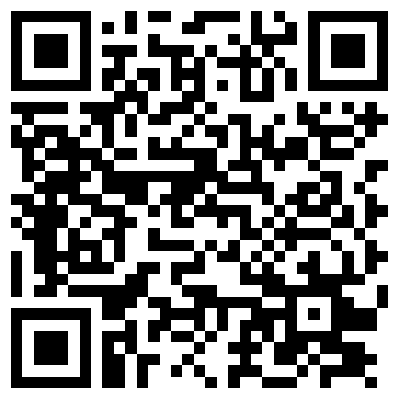 19
[Speaker Notes: Verletzendes Online-Handeln / Formen und Wirkung / Weitere Informationen für Eltern

Abschließend können Sie auf die Materialien der BLM Stiftung Medienpädagogik Bayern zu weiteren relevanten Medienthemen verweisen, die kostenfrei für Eltern im mebis Magazin zur Verfügung stehen. Eltern finden darin Hintergrundinformationen und hilfreiche Tipps für die Medienerziehung zu Hause.Dort finden sich auch Elternmaterialien in anderen Sprachen.]
Verletzendes Online-Handeln
Impressum
Die vorliegende Präsentationsvorlage kann von der jeweiligen Lehrkraft textlich und grafisch individuell angepasst werden. 

Konzeption und Redaktion der Präsentation: BLM Stiftung Medienpädagogik Bayern 
Satz und Layout der Präsentation: Erdt ArtWorks GmbH & Co. KG 
Bildnachweise: Peter Weber Grafikdesign
München, 2024

Entwicklung der Materialien im Rahmen der „Digitalen Schule der Zukunft“ und gefördert durch das Bayerische Staatsministerium für Unterricht und Kultus.
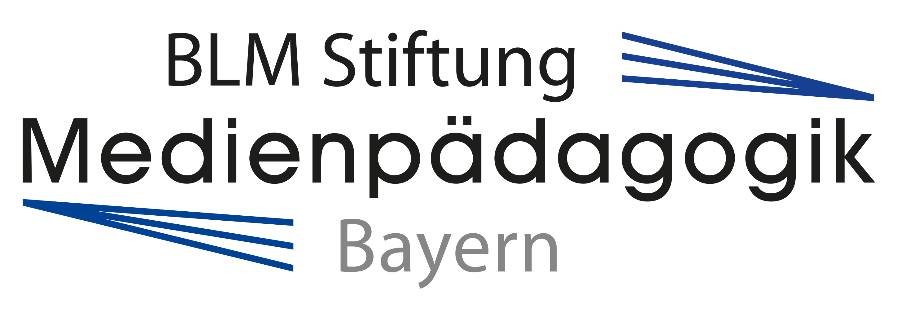 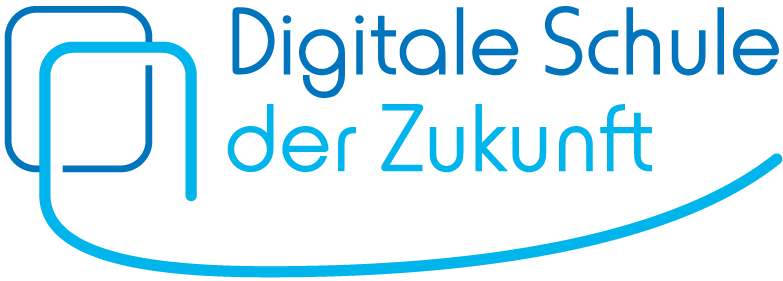 20
[Speaker Notes: Verletzendes Online-Handeln / Formen und Wirkung / Impressum]
Verletzendes Online-Handeln
LEERE SEITE FÜR INPUT
21
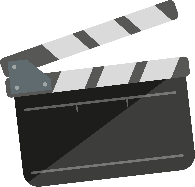 Verletzendes Online-Handeln
EINSTIEG INS THEMA
22
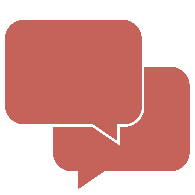 Verletzendes Online-Handeln
ERFAHRUNGSAUSTAUSCH
23
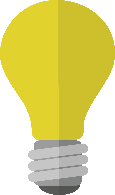 Verletzendes Online-Handeln
HANDLUNGSTIPPS
24
Verletzendes Online-Handeln
EINE SPALTE
Lorem ipsum dolor sit amet, consetetur sadipscing elitr, sed diam nonumy eirmod tempor invidunt ut labore et dolore magna aliquyam erat, sed diam voluptua. At vero eos et accusam et justo duo dolores et ea rebum. Stet clita kasd gubergren, no sea.
Takimata sanctus est Lorem ipsum dolor sit amet. Lorem ipsum dolor sit amet, consetetur sadipscing elitr, sed diam nonumy eirmod tempor invidunt ut labore et. 
Dolore magna aliquyam erat, sed diam voluptua. At vero eos et accusam et justo duo sanctus est Lorem ipsum dolor sit amet. Duis autem vel eum iriure dolor in hendrerit. 
Stet clita kasd gubergren, no sea takimata sanctus est Lorem ipsum dolor sit amet. Lorem ipsum dolor sit amet, consetetur sadipscing elitr, sed diam nonumy eirmod tempor invidunt ut labore et dolore magna aliquyam erat, sed diam voluptua. 
Accusam et justo duo dolores et ea rebum. Stet clita kasd gubergren, no sea takimatain vulputate velit esse molestie consequat, vel illum dolore eu feugiat nulla facilisisto.
25
Verletzendes Online-Handeln
ZWEI SPALTEN
Lorem ipsum dolor sit amet, consetetur sadipscing elitr, sed diam nonumy eirmod tempor invidunt ut labore lore.
Magna aliquyam erat, sed diam. At vero eos et accusam et justo duo dolores et ea rebum. Stet clita kasd gubergren, sea.
Takimata sanctus est Lorem ipsum dolor sit amet. Lorem ipsum dolor sit amet, eirmod tempor invidunt ut labore et. 
Dolore magna aliquyam erat, sed diam voluptua. At vero eos et accusam et justo duo sanctus est Lorem ipsum sit. Eirmod tempor invidunt ut labore lore.
Lorem ipsum dolor sit amet, consetetur sadipscing elitr, sed diam nonumy eirmod tempor invidunt ut labore lore.
Magna aliquyam erat, sed diam. At vero eos et accusam et justo duo dolores et ea rebum. Stet clita kasd gubergren, sea.
Takimata sanctus est Lorem ipsum dolor sit amet. Lorem ipsum dolor sit amet, eirmod tempor invidunt ut labore et. 
Dolore magna aliquyam erat, sed diam voluptua. At vero eos et accusam et justo duo sanctus est Lorem ipsum sit. Eirmod tempor invidunt ut labore lore.
26
Verletzendes Online-Handeln
TABELLE
27
Verletzendes Online-Handeln
DIAGRAMM
Lorem ipsum dolor sit amet, consetetur sadipscing elitr, sed diam nonumy eirmod tempor invidunt ut labore lore.
Magna aliquyam erat, sed diam. At vero eos et accusam et justo duo dolores et ea rebum. 
Takimata sanctus est Lorem ipsum dolor sit amet. Lorem ipsum dolor sit amet, eirmod tempor invidunt ut labore et. 
Dolore magna aliquyam erat, sed diam voluptua. At vero eos et accusam et justo duo sanctus est Lorem ipsum sit. Eirmod tempor. 
Lorem ipsum dolor sit amet, consetetur sadipscing elitr, sed diam nonumy eirmod tempor invidunt ut labore lore.
Lorem Ipsum
Lorem Ipsum
Lorem Ipsum
Lorem Ipsum
Lorem Ipsum
Lorem Ipsum
28